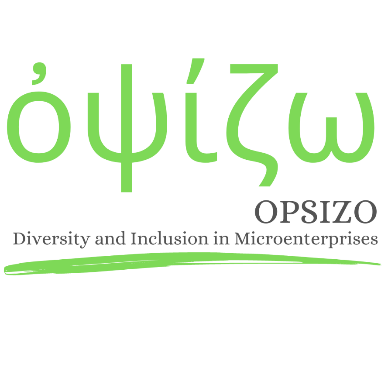 Guia prático para a integração da Diversidade, equidade e inclusão (EDI) nas microempresas

Desenvolvido por IHF asbl
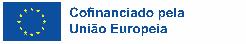 O apoio da Comissão Europeia à produção desta publicação não constitui uma aprovação do seu conteúdo, que reflete apenas as opiniões dos autores, e a Comissão não pode ser responsabilizada por qualquer utilização que possa ser feita da informação nela contida.
Descrição legal - Licença Creative Commons:  Os materiais publicados no sítio Web do projeto Opsizo são classificados como Recursos Educativos Abertos (REA) e podem ser livremente (sem autorização dos seus criadores): descarregados, utilizados, reutilizados, copiados, adaptados e partilhados pelos utilizadores, com informação sobre a fonte de origem.
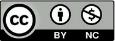 Introdução
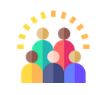 A EDI (Diversidade, equidade e Inclusão) é crucial em todas as dimensões do local de trabalho, incluindo nas microempresas. A promoção de um local de trabalho inclusivo e diversificado é um imperativo ético e pode conduzir a resultados comerciais positivos.
O guia tem como objetivo fornecer às microempresas um quadro abrangente para integrar eficazmente a iniciativa de desenvolvimento sustentável nas suas operações. A motivação advém do reconhecimento de que a EDI oferece inúmeros benefícios, incluindo uma melhor cultura empresarial, criatividade, atração de talentos, uma base de clientes mais alargada e riscos legais reduzidos.
Este guia foi concebido para ajudar as microempresas a criarem um local de trabalho mais inclusivo e a tirarem partido dos benefícios da promoção da diversidade, da igualdade e da inclusão. A EDI não é apenas um imperativo ético, mas pode também contribuir para o sucesso das microempresas a longo prazo.
Benefícios da EDI nas organizações
FOMENTA A CRIATIVIDADE E A INOVAÇÃO
Uma força de trabalho diversificada traz uma gama de perspetivas e experiências, promovendo a criatividade e a inovação na organização.
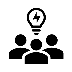 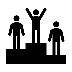 ATRAI E RETÉM OS MELHORES TALENTOS
As empresas que dão prioridade à EDI são mais atrativas para os melhores talentos, o que conduz a taxas de retenção mais elevadas e a uma força de trabalho mais empenhada.
AUMENTA A PRODUTIVIDADE E A RENTABILIDADE
Uma força de trabalho diversificada e inclusiva conduz a um aumento da satisfação dos trabalhadores, da produtividade e da rentabilidade.
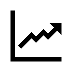 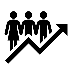 MELHORA A TOMADA DE DECISÕES
Uma equipa diversificada proporciona um leque mais alargado de experiências e perspetivas, o que conduz a uma melhor tomada de decisões e resolução de problemas.
PROMOVE A RESPONSABILIDADE SOCIAL
As organizações que dão prioridade à EDI contribuem para a criação de uma sociedade mais justa e equitativa, promovendo a responsabilidade social e melhorando a sua reputação.
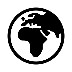 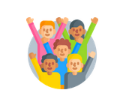 O que é a EDI?
O reconhecimento de que cada indivíduo, família, comunidade e grupo social possui qualidades únicas que o diferenciam dos outros. Estas distinções incluem fatores como o género, a raça, a idade, as crenças, o estatuto socioeconómico, as capacidades e as ideologias.
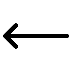 Diversidade
A igualdade refere-se ao conceito de garantir que cada indivíduo tenha igual acesso às mesmas oportunidades e recursos, independentemente das suas diferenças.
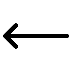 Igualdade
O ato de incorporar alguém ou algo como parte de um grupo. Significa que todas as pessoas, incluindo as de diferentes origens culturais, raças, religiões e estatutos socioeconómicos, têm poder, são incluídas e confiam em si próprias.
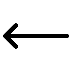 Inclusão
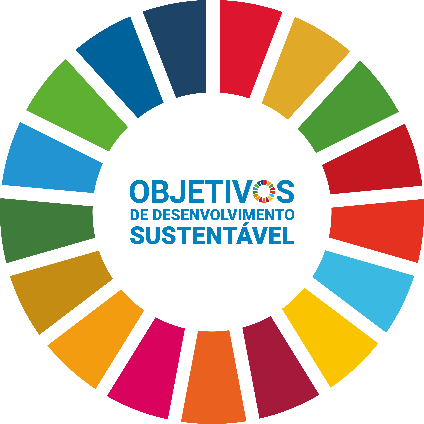 EDI e ODS
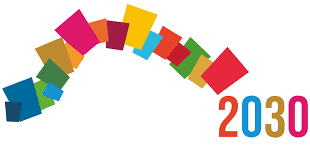 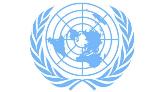 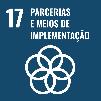 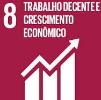 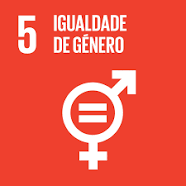 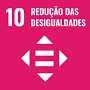 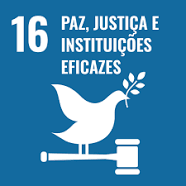 EDI e ODS
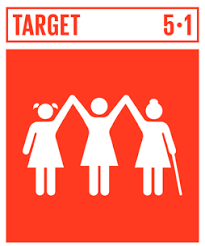 Acabar com todas as formas de discriminação contra todas as mulheres e raparigas em todo o mundo.
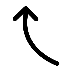 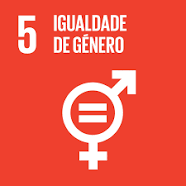 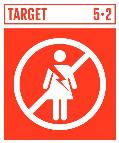 Eliminar todas as formas de violência contra as mulheres e as raparigas, tanto na esfera pública, como na privada, incluindo o tráfico de seres humanos, a violência sexual e outras práticas nocivas.
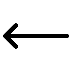 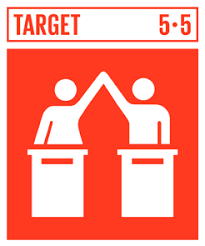 Garantir a participação plena e efetiva das mulheres, e a igualdade de oportunidades de liderança a todos os níveis de decisão na vida política, económica e pública.
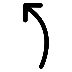 EDI e ODS
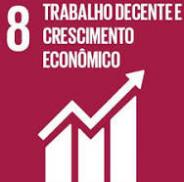 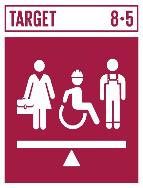 Emprego pleno e produtivo e trabalho digno para todos, incluindo as mulheres e os jovens, bem como salário igual para trabalho de igual valor.
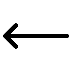 EDI e ODS
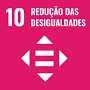 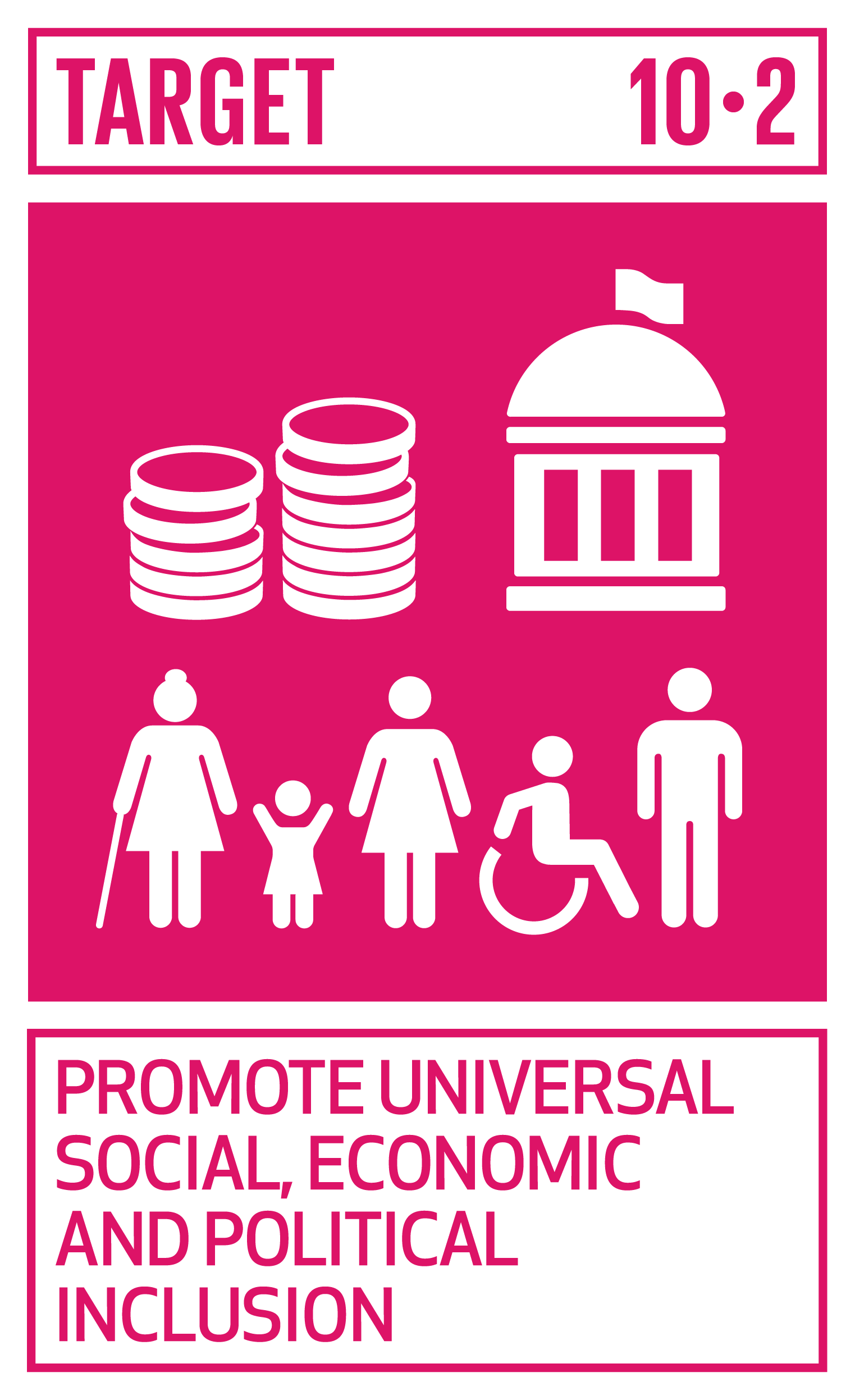 Capacitar e promover a inclusão social, económica e política de todos, independentemente da idade, sexo, deficiência, raça, etnia, origem, religião, estatuto económico ou outro.
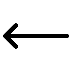 EDI e ODS
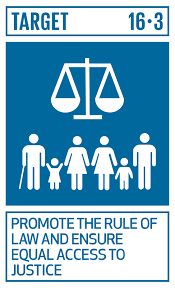 Promover o Estado de direito ao nível nacional e internacional e garantir a igualdade de acesso à justiça para todos.
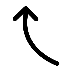 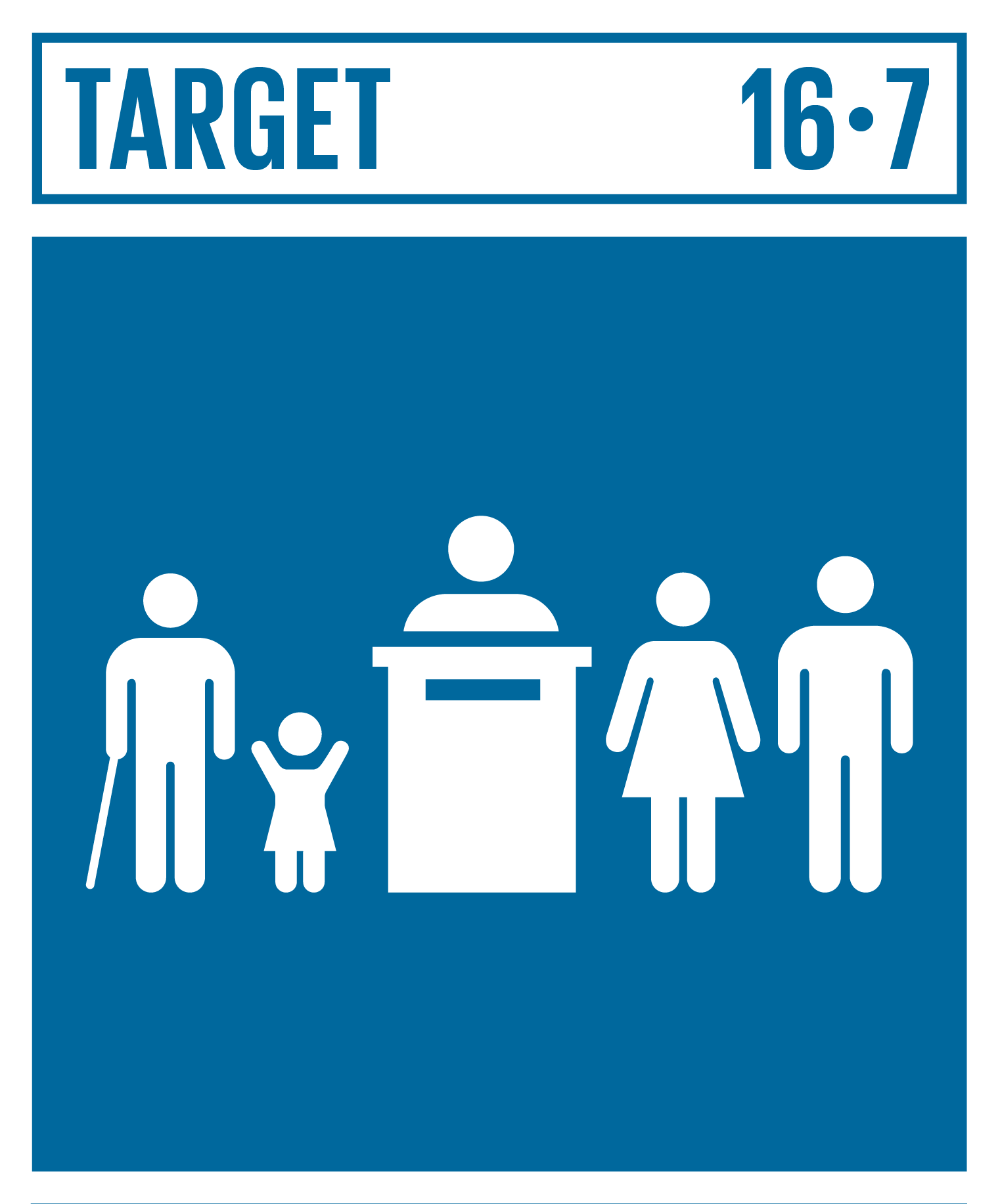 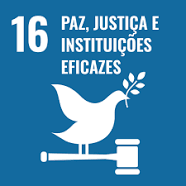 Assegurar um processo de tomada de decisões reativo, inclusivo, participativo e representativo a todos os níveis.
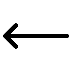 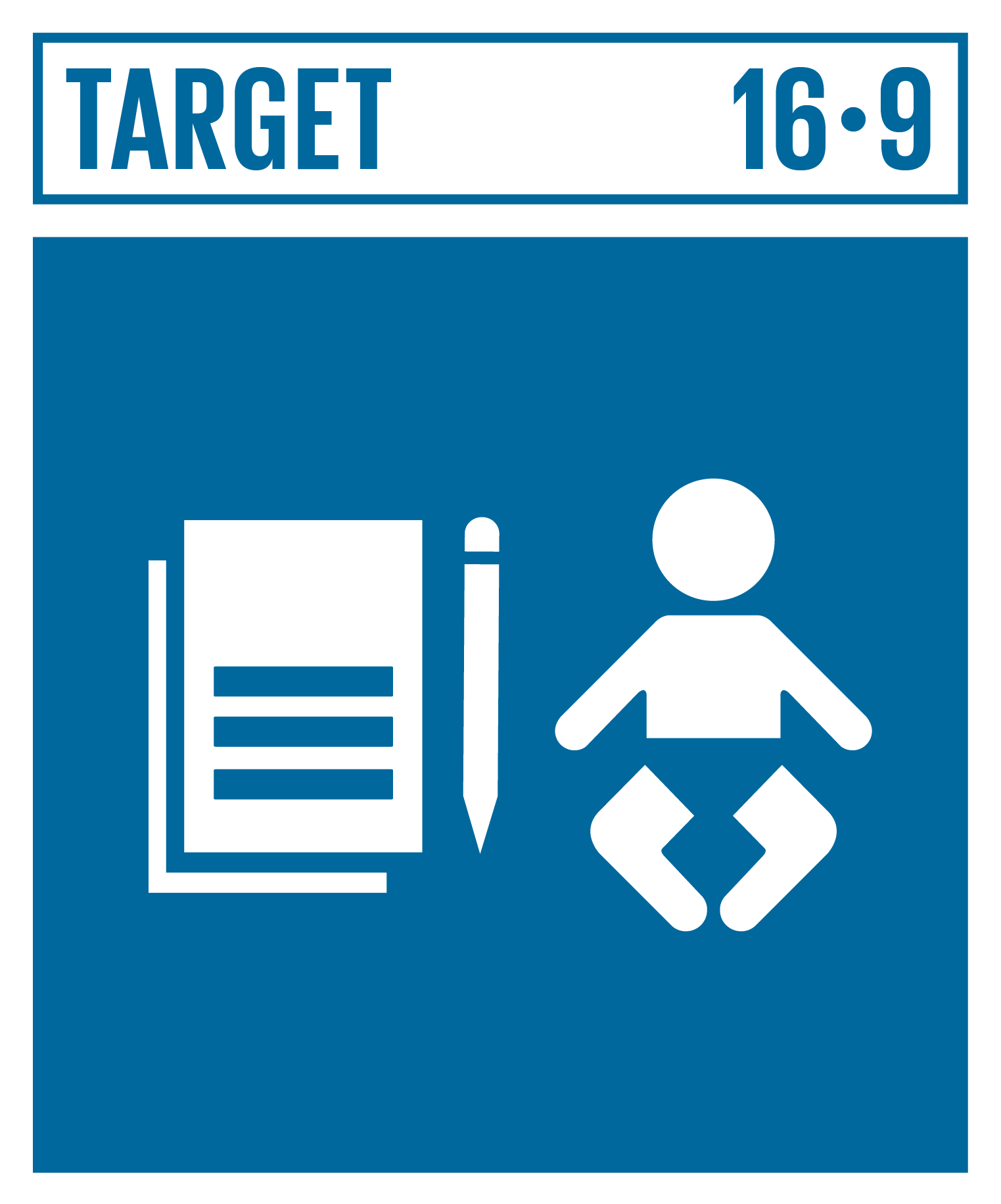 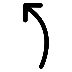 Fornecer identidade legal para todos, incluindo o registo de nascimento.
EDI e ODS
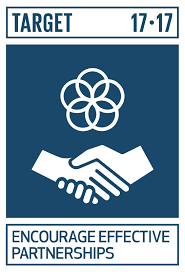 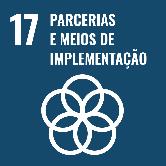 Incentivar e promover parcerias eficazes entre o setor público, o setor público-privado e a sociedade civil, com base na experiência e nas estratégias de financiamento das parcerias.
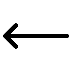 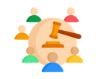 Políticas EDI
Estas políticas são normalmente desenvolvidas para garantir um tratamento justo, igualdade de oportunidades e um ambiente acolhedor para todos os empregados, independentemente da sua origem, identidade ou caraterísticas. Podem incluir:
Promoção do trabalho flexível: permite aos trabalhadores conciliar melhor o trabalho com a vida familiar e pessoal. Isto pode ser particularmente importante para os trabalhadores com responsabilidades familiares.
Antidiscriminação e anti assédio: definir e condenar claramente a discriminação, o assédio e a retaliação no local de trabalho e prever procedimentos para a comunicação e para o tratamento de tais incidentes.
Promoção de uma cultura em que os empregados se sintam seguros para denunciar casos de discriminação ou assédio. Fornecer procedimentos claros para tratar essas denúncias de forma confidencial e eficaz.
Esforço em criar uma força de trabalho diversificada que reflita a comunidade em que opera. Isto pode incluir a contratação de indivíduos de diferentes origens étnicas, culturais, de género e de capacidades.
Oferta de oportunidades de desenvolvimento e formação a todos os trabalhadores, independentemente das suas diferenças. Isto pode ajudar a reduzir as desigualdades nas oportunidades de crescimento.
Igualdade de oportunidades de emprego para todos os indivíduos e proibição da discriminação com base em fatores como a raça, o sexo, a idade, a religião, a deficiência, a orientação sexual ou a identidade de género.
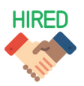 EDI na contratação e seleção
Reveja os seus processos de contratação para garantir que são inclusivos. Anuncie as ofertas de emprego para chegar a um vasto leque de candidatos e eliminar qualquer preconceito do processo de seleção.
Anúncios de emprego diversificados: utilizar uma linguagem inclusiva nos anúncios de emprego para atrair um vasto leque de candidatos, evitar termos específicos de género e centrar-se nas qualificações e competências.

Triagem cega de currículos: remover informações pessoais identificáveis, como nomes, fotos e endereços dos currículos durante o processo de triagem inicial para reduzir preconceitos inconscientes. Avaliar os candidatos apenas com base nas suas qualificações e experiência.

Entrevistas estruturadas: desenvolver perguntas de entrevista normalizadas que avaliem os candidatos com base nas aptidões e competências relacionadas com o emprego. Formar os entrevistadores para evitarem fazer perguntas tendenciosas ou discriminatórias.

Transparência nos critérios de seleção: definir claramente os critérios utilizados para avaliar os candidatos e comunicar esses critérios a todos os intervenientes no processo de contratação.

Formação sobre preconceitos inconscientes: dar formação a todos os empregados envolvidos no processo de contratação para reconhecer e atenuar os preconceitos inconscientes. Esta formação pode ajudar a garantir um tratamento justo de todos os candidatos.

Diversidade na seleção de candidatos: procurar ativamente candidatos de origens diversas através de uma variedade de canais, incluindo as redes sociais, as redes profissionais e as referências.
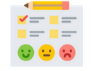 Avaliação do desempenho e feedback do EDI
Mede os progressos realizados para garantir um local de trabalho mais diversificado e inclusivo, recolhe dados, define objetivos, dá feedback e toma medidas corretivas para promover a diversidade e a igualdade na organização.
Estabelecer um sistema de comunicação confidencial para que os colaboradores possam comunicar incidentes de discriminação, assédio ou preconceito sem receio de retaliação.
Definir indicadores-chave de desempenho relacionados com a EDI e acompanhar os progressos ao longo do tempo. Os indicadores podem incluir a diversidade no recrutamento, as taxas de promoção ou a satisfação dos colaboradores.
Realizar regularmente inquéritos EDI aos colaboradores para avaliar as suas perceções e experiências relacionadas com a diversidade, a igualdade e a inclusão no local de trabalho.
Matriz EDI
A FAVOR
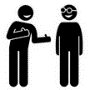 O vencedor
O novato
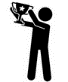 Defensores empenhados, aliados e especialistas na área, vivem, comem e respiram a EDI. Sabem muito sobre as questões e trabalham ativamente para a mudança.
Bem-intencionados mas desinformados, têm o coração no lugar certo. Por vezes, exprimem ideias desinformadas, contribuindo, sem saber, para os problemas que querem ver resolvidos.
NÃO INFORMADO
INFORMADO
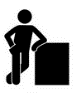 O espetador
O fanático
Em grande parte indiferentes, não fazem nada para fazer avançar o progresso, mas também não fazem muito para o impedir ativamente. Estão ocupados e não pensaram muito no assunto.
Consideram que os esforços da EDI são uma perda de tempo e de dinheiro. Confiantes de que são tendenciosos por uma razão, não tencionam mudar de opinião.
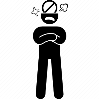 CONTRA
Envolvimento da comunidade
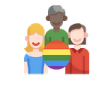 Envolver a empresa na comunidade local através de atividades de voluntariado, patrocínios e colaborações com organizações que promovam a EDI.
Incentivar os funcionários a oferecerem o seu tempo e competências a organizações comunitárias locais que apoiem iniciativas de EDI.
Patrocinar e participar ativamente em eventos locais relacionados com a educação para a diversidade, tais como feiras da diversidade, festivais culturais ou workshops.
Colaborar com os líderes e influenciadores da comunidade para garantir que as iniciativas se alinham com os objetivos da comunidade.
Dar prioridade à aquisição de produtos e serviços a empresas locais pertencentes a indivíduos de origens diversas.
Proporcionar tempo livre remunerado ou horários flexíveis para facilitar a participação dos trabalhadores no serviço comunitário.
Procurar ativamente e apoiar empresas pertencentes a minorias na sua cadeia de fornecimento.
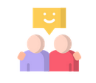 Comunicação inclusiva
Utilizar uma linguagem inclusiva em todas as comunicações da empresa, incluindo mensagens de correio eletrónico, documentos internos e websites. Evitar a utilização de expressões ou estereótipos que possam ser ofensivos.
Ter em conta as diferenças culturais ao comunicar com um público diversificado.
Utilizar uma linguagem respeitosa quando se referir a pessoas com deficiência.
Utilizar uma linguagem neutra em termos de género.
Eliminar os estereótipos relacionados com o género, a raça ou a idade nas suas comunicações.
Estar ciente e respeitar os vários feriados e observâncias religiosas.
Utilizar uma linguagem amiga da acessibilidade
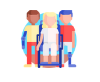 Apoio à acessibilidade e à inclusão
Assegurar que o local de trabalho é acessível a todos os trabalhadores, incluindo os portadores de deficiência. Para o efeito, podem ser necessárias adaptações físicas ou tecnológicas.
Assegurar que a sinalização é clara e inclui símbolos universais para representar casas de banho neutras em termos de género.
Assegurar que, pelo menos, uma casa de banho seja acessível a pessoas com deficiência.
Designar, pelo menos, uma das casas de banho como unissexo, permitindo que qualquer pessoa a utilize independentemente do sexo.
Instalar dispositivos de alarme visuais e sonoros acessíveis para garantir que todos possam ser informados em caso de emergência.
Disponibilizar tecnologias de assistência, como ecrãs tácteis com áudio para aceder a controlos e informações.
Dar feedback e ter melhoria contínua
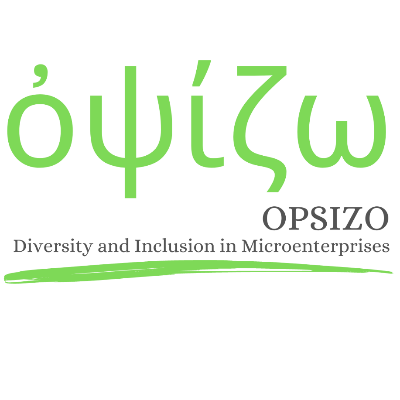 OBRIGADO
Continue o seu percurso de formação em: opsizo.eu/index.php
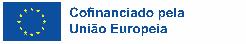 O apoio da Comissão Europeia à produção desta publicação não constitui uma aprovação do seu conteúdo, que reflete apenas as opiniões dos autores, e a Comissão não pode ser responsabilizada por qualquer utilização que possa ser feita da informação nela contida.
Descrição legal - Licença Creative Commons:  Os materiais publicados no sítio Web do projeto Opsizo são classificados como Recursos Educativos Abertos (REA) e podem ser livremente (sem autorização dos seus criadores): descarregados, utilizados, reutilizados, copiados, adaptados e partilhados pelos utilizadores, com informação sobre a fonte de origem.
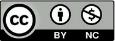